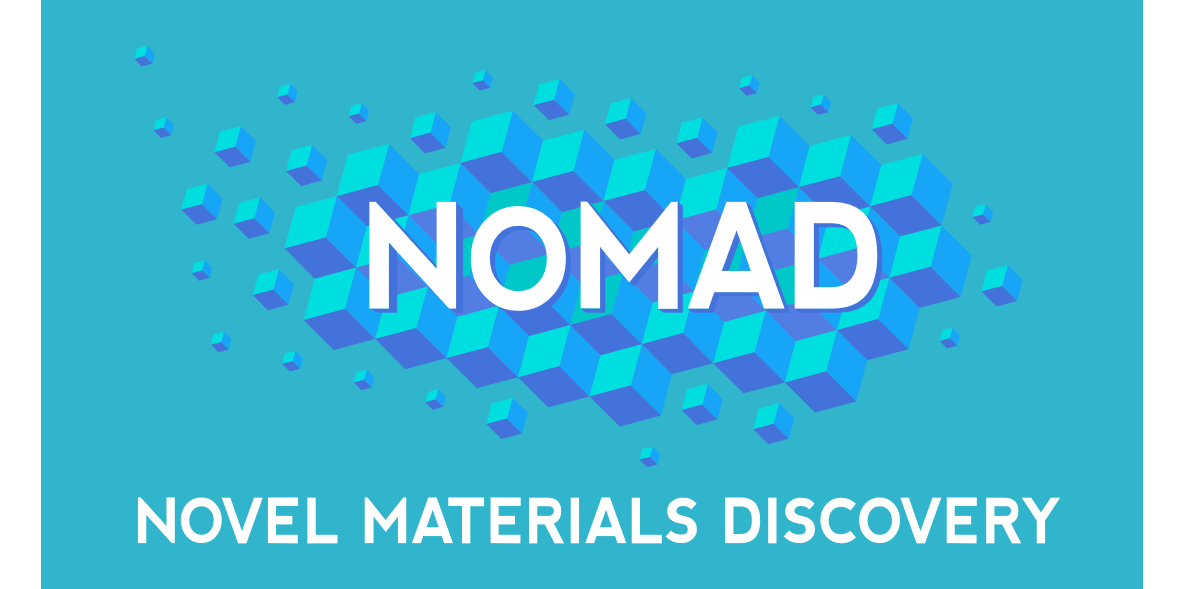 The NOMAD Center of Excellence (CoE):Tackling Exascale Computing and Extreme-Scale Data
Part 1
The NOMAD Team*
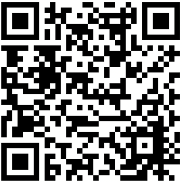 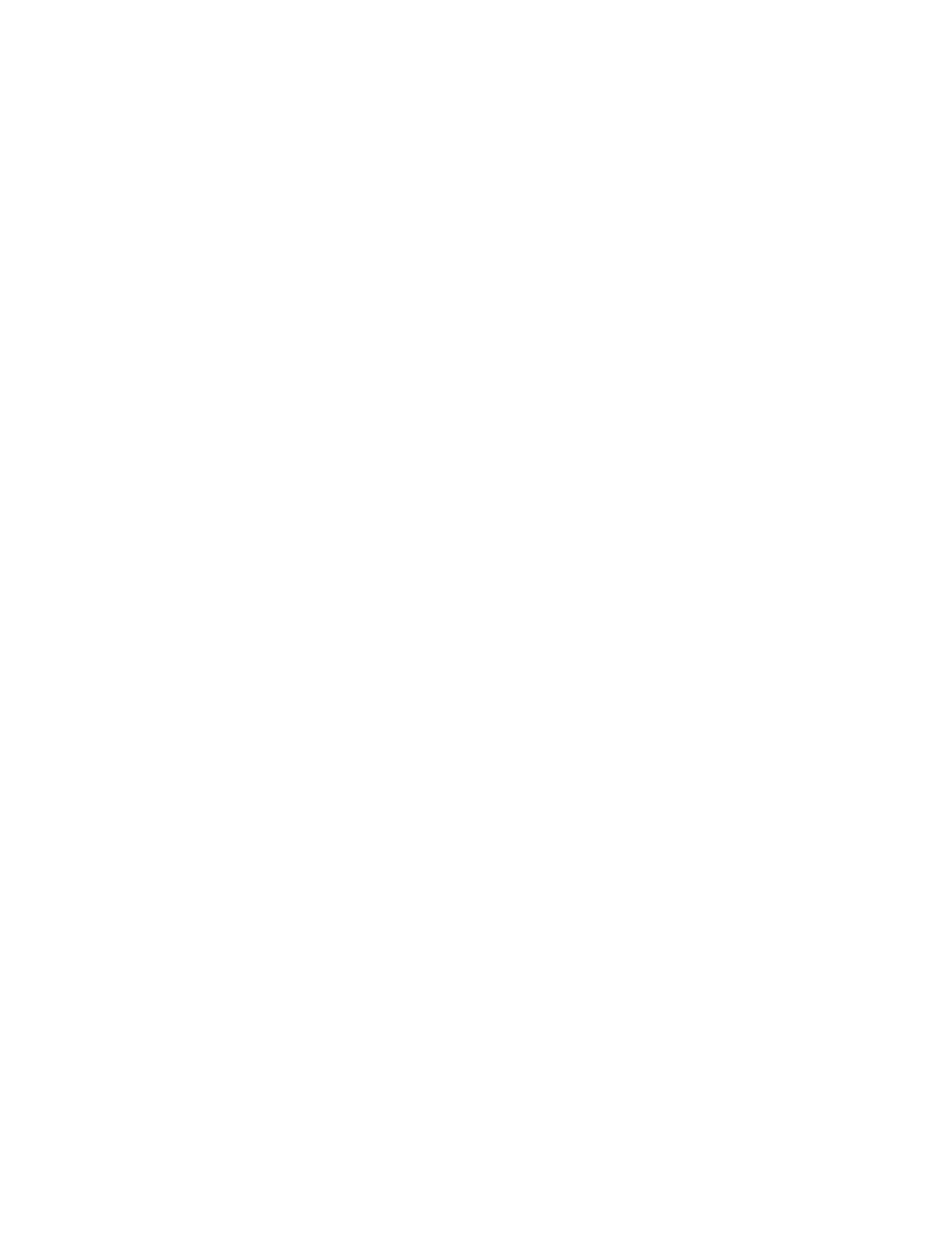 Cutting-Edge Electronic-Structure Methods
The NOMAD CoE will push the boundaries of electronic-structure theory to previously inaccessible system sizes, material complexity, accuracy, and precision. Higher-level methods, ranging from advanced exchange-correlation (XC) functionals to coupled-cluster (CC) theory, are essential to model new materials for modern technologies. Figure 3 displays the scaling  of the computational costs with system size.
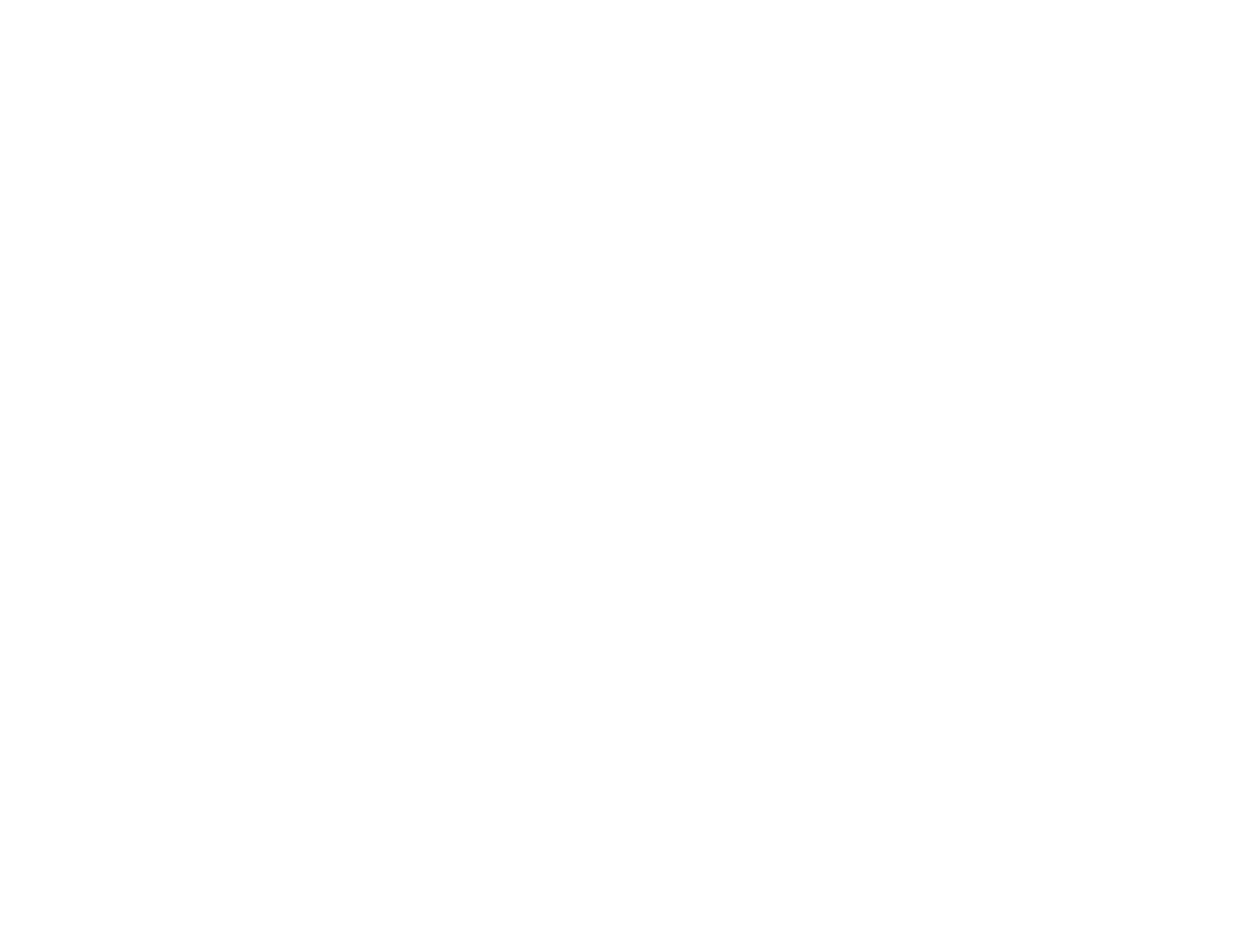 Mission of the NOMAD CoE
With 1018 floating point operations per second, exascale computers will be able to simulate and analyze complex processes more realistically than what is possible today. This will allow to  study systems of higher complexity (in space and time) and to achieve higher accuracy and precision. In close contact with academia and industry, the NOMAD CoE will develop exascale algorithms to build reliable models for real-world, industrially relevant, complex materials. We will provide exascale software and artificial intelligence (AI) methods that provide more efficient workflows and advanced	
modeling. Finally, we  will test  and	
demonstrate our  developments 	
on urgent  problems  in the  areas	
of energy  and environment.  This,	
together with our extreme-scale		
data services and training of the	
next generation of HPC students 	
reaches out to society.x
Use-Case Demonstrators for Urgently Needed Technologies
To achieve the critical climate targets by, e.g., reducing CO2 emission, we need improved or new technologies that enable a CO2-neutral energy production. The NOMAD CoE will develop methods to identify new materials that i) serve as catalysts for the sustainable production of hydrogen as a renewable and clean-energy carrier. And ii) enable the recovery of energy that is presently wasted in the form of heat. 
(1) PHOTOCATALYTIC WATER SPLITTING 
The sustainable production of hydrogen is of paramount importance for the future synthesis of chemicals and fuels. Photocatalytic water splitting (PCWS) could become a key technology for hydrogen production, but so far it is not feasible due to limitations of the catalysts that are used. The discovery of the urgently needed catalysts faces a number of  challenges arising from the complexity of the materials space and the difficulties in theoretically describing the interactions of water with the catalyst surface and the band gaps of photo- absorbers. DFT does not provide the required accuracy, and beyond DFT methods are currently computationally too intensive. Based on the various NOMAD developments, and in close collaboration with industrial partners, we will advance the field of PCWS by performing high-throughput machine-learning-based screening of novel PCWS materials and beyond DFT methods.
Fig. 3: Scope of applicability and accuracy for density-functional theory (DFT), Green-function, and coupled-cluster methods. The system size is measured in number of atoms per simulation cell. The formal scaling of (semi)local DFT functionals is cubic, GW quartic, CC even higher. Advanced functionals will be in the focus of WP1, Green-function based methods of WP2, and coupled-cluster method of WP3. The gray area indicates today’s state-of-the-art. NOMAD will increase the accessible system-size (y-axis) by several orders of magnitude.
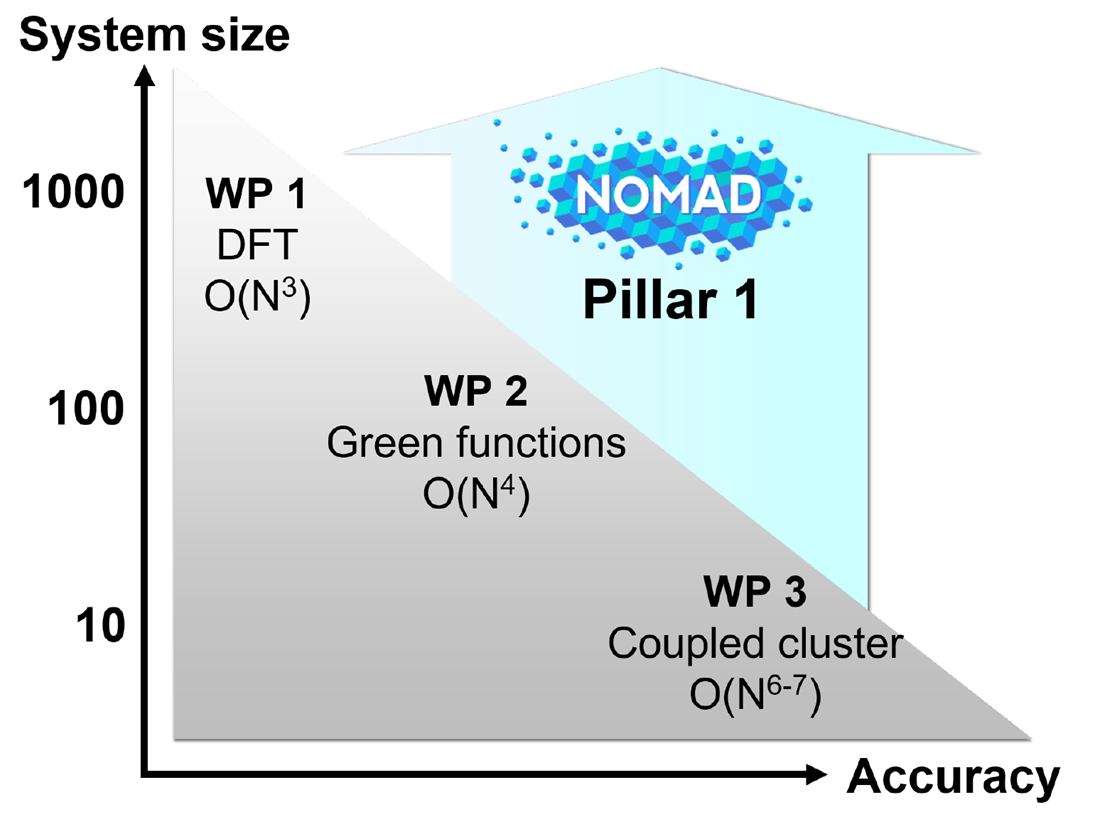 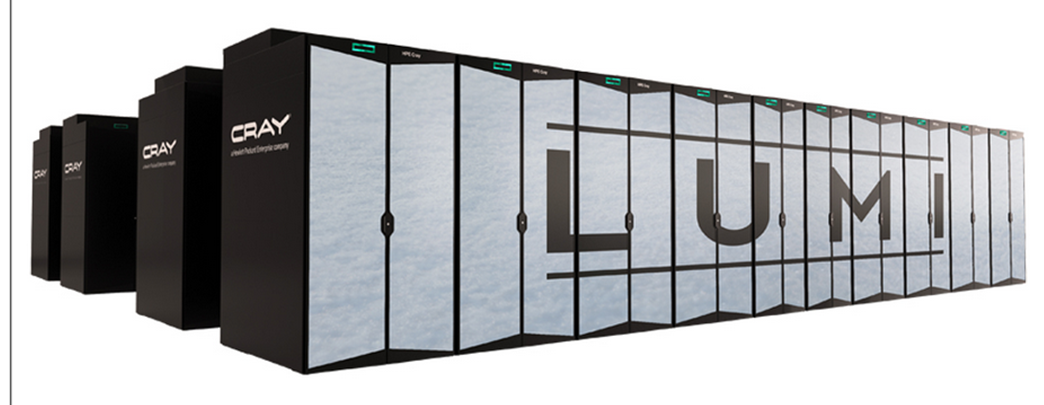 Fig 1.: Example for a supercomputer: LUMI at the CSC Data Center in Finland. HPE Cray EX cabinets, (copyright: Hewlett Packard Enterprise).
Structure of the NOMAD CoE
In the NOMAD CoE we prepare for the next HPC generation by
advancing ab initio computational materials science for entire code families, e.g. pseudopotential and all-electron methods (work packages (WPs) 1-3),
developing exascale workflows for high-throughput studies (WP 4 and 5),
developing AI tools to near real-time performance (WP 6),
developing a data infrastructure (WP 7) to support WP 1-6,
co-designing soft- and hardware developments to achieve optimum performance (WP 8),
testing and demonstrating our developments by two use cases, addressing urgent challenges for energy and environment needs (e.g. photocatalytic water splitting and waste-heat recovery, WP 9). 
WP 10 ensures that our the developments benefit industry and society. 
WP11 focuses on the dissemination of our concepts, results and software to academia, industry and society. 
Our training program 
      in WP12, will expand 
     the knowledge in exa-
     scale ab initio compu-
     tational materials sci-
     ence in  Europe.
WP13  manages  and  
      administrates all CoE
      activities,  also  ensu-
      ring the  efficient  col-
      laboration of the team.
The NOMAD CoE Team
To achieve high efficiency in addressing the needs of academia, industry, and society, the NOMAD CoE is organized in two "shells“. There is a core team* (project bene-ficiaries, leading code developers) that is responsible for the research and development of the project. And there is the second shell including renowned experts from academia and industry who will provide advice and work with the NOMAD CoE team on the various developments. They also contribute to the setting of goals and priorities.
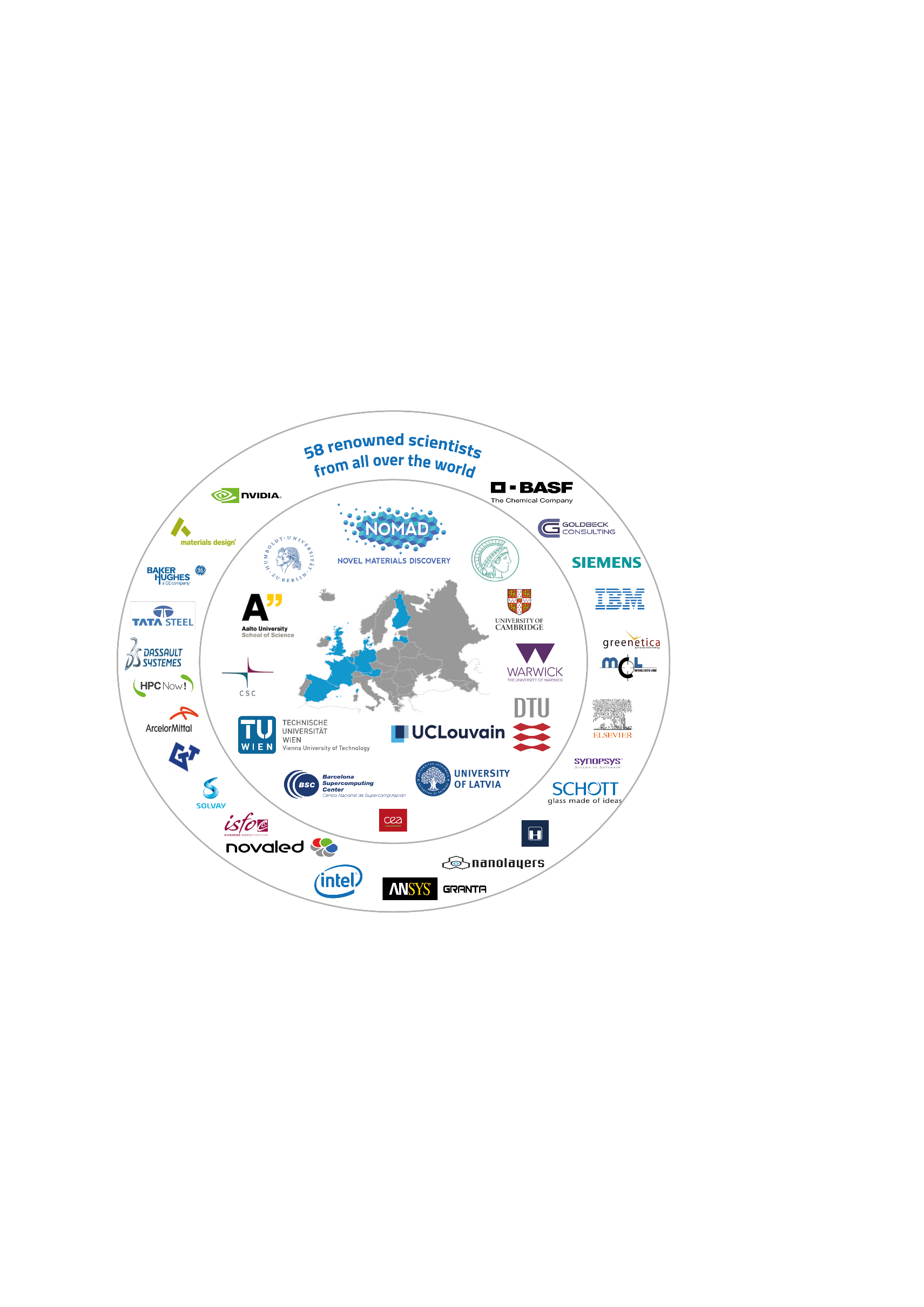 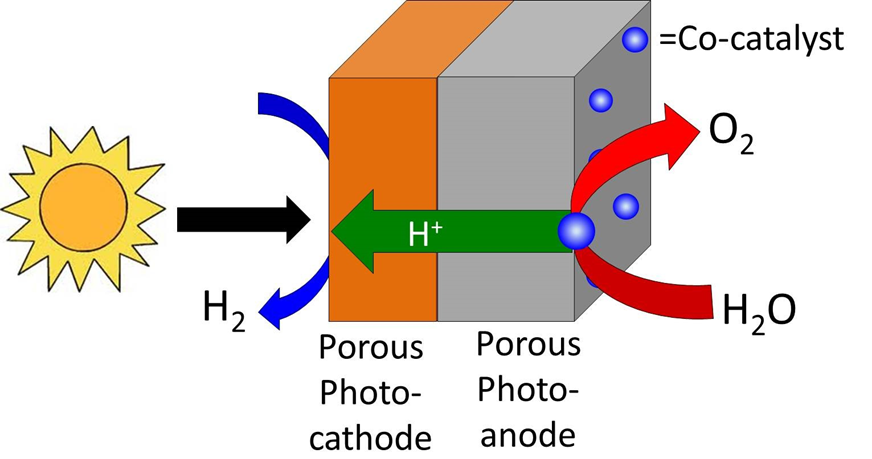 Fig. 5: Identification of a better catalyst for water splitting has enormous potential in carbon-dioxide management, in hydrogen-based energy, and more.
(2) WASTE-HEAT RECOVERY 
Over 40% of our current energy consumption is wasted in the form of heat. Thermo-electric devices can convert heat into electricity, be it from industrial furnaces, chemical plants, exhaust pipes, or computers. They therefore have the potential to reduce the global energy consumption. More efficient and affordable thermoelectric materials are needed to make  such  devices  economically  viable.  The thermoelectric efficiency depends on subtle details  of  charge  and heat transport.
Fig. 4: The NOMAD CoE consortium.
Get in Touch with Us
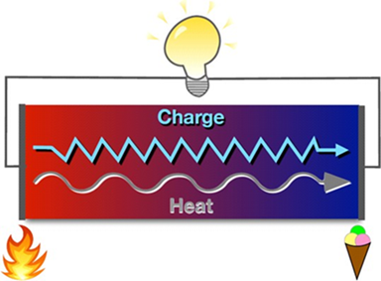 NOMAD’s  exascale  developments will enable us to calculate reliable electronic structures and electron mobilities as well as thermal conductivities by molecular dynamics with an accuracy better than that of current DFT. Using our exascale workflows we will provide a compre-hensive database of thermoelectric effi-ciencies with unsurpassed accuracy. Our powerful AI techniques then enable a systematic exploration and identification of high-performance thermoelectrics.
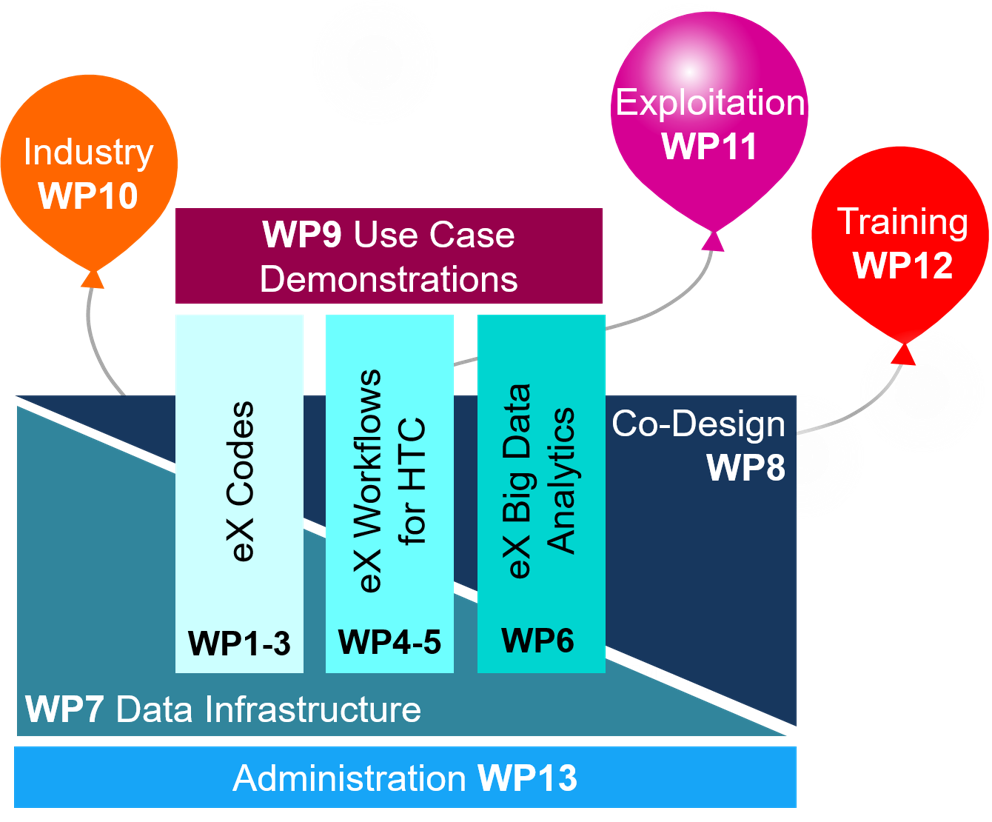 General questions concerning the CoE 
contact@nomad-coe.eu
NOMAD ab initio software 
FHI-aims: sebastian.kokott@fhi.mpg.de 
exciting: 
claudia.draxl@physik.hu-berlin.de
Abinit: xavier.gonze@uclouvain.be
GPAW: thygesen@fysik.dtu.dk
Workflows
ASE/ASR: thygesen@fysik.dtu.dk, 
FireWorks:  
geoffroy.hautier@uclouvain.be
NOMAD data infrastructure
markus.scheidgen@
physik.hu-berlin.de
Exascale HPC facilities
msmit1@bsc.es
Use-case demonstrators
christian.carbogno@fhi.mpg.de 
and thygesen@fysik.dtu.dk
Data analytics/ artificial intelligence                                            luca.ghiringhelli@physik.hu-berlin.de
Fig. 6: In thermoelectric materials, a temperature gradient induces a charge flux that can be used to obtain a useful electrical current from otherwise wasted heat.
Fig. 2: The NOMAD CoE consists of 
3 pillars and 13 work packages.
The NOMAD Center of Excellence (CoE):
Tackling Exascale Computing and Extreme-Scale Data
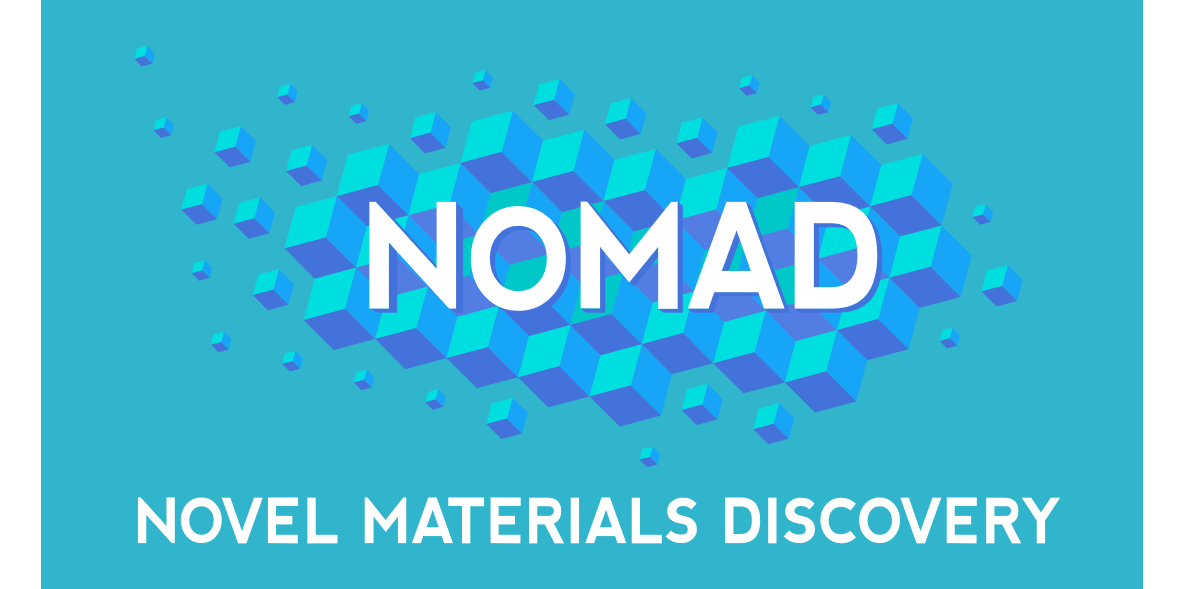 Part 2
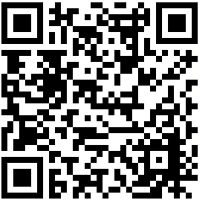 The NOMAD Team*
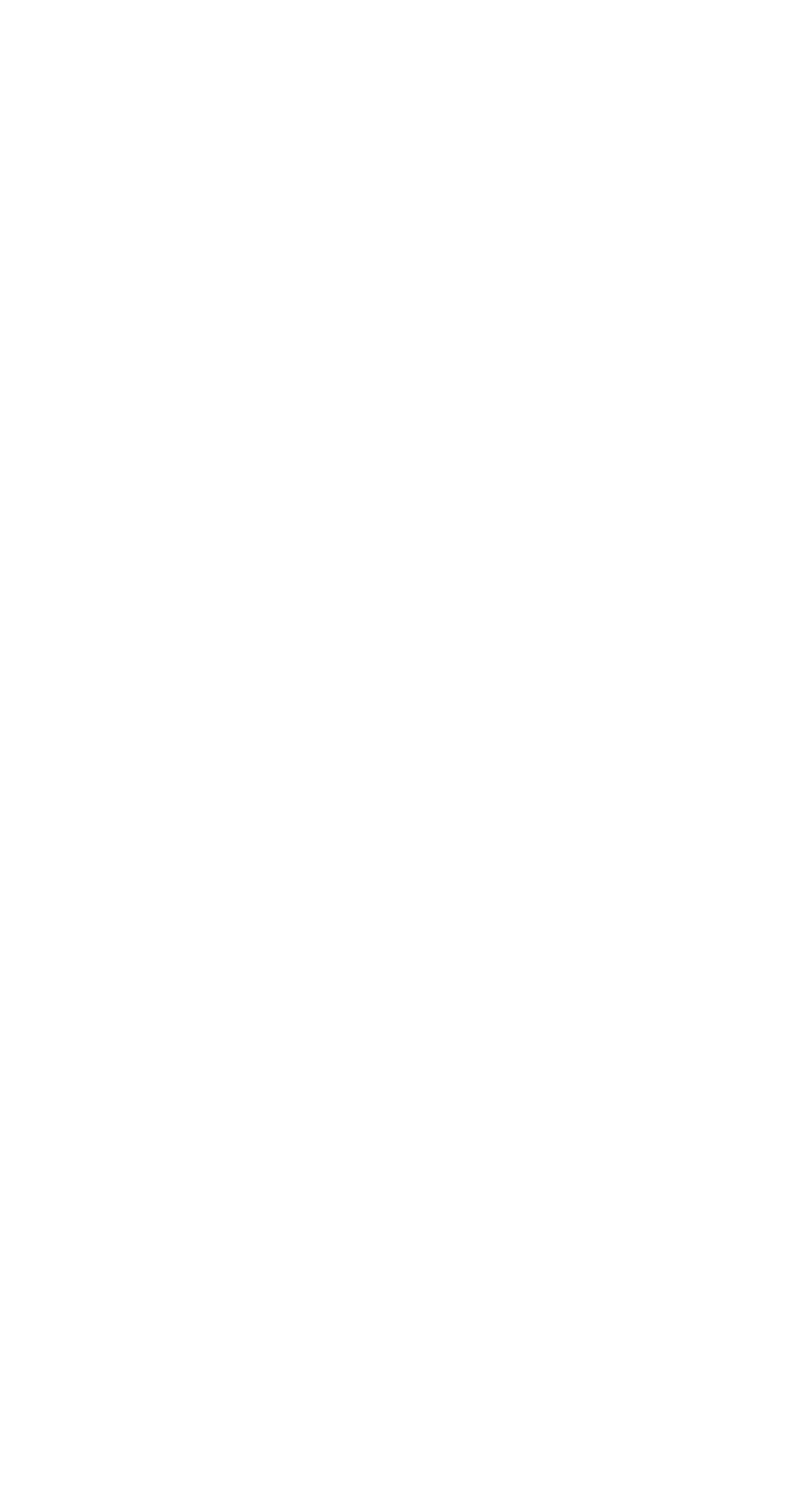 Examples are the assessment of Raman spectra, electronic effective masses, or energy barriers. The central concept of ASR is a  high-level python script used to preform a task while preserving the data provenance.
3.  A Massive Parallel Framework for Symbolic Regression and Compressed Sensing
The SISSO++ package [7, 8] provides a massively parallel implementation of the sure-independence screening and sparsifying operator (SISSO) method. This AI technique combines symbolic regression and compressed sensing and provides interpretable descriptors and identifies “materials genes”. So far, SISSO has proven successful in modeling, for example, the stability of crystal phases, catalytic reactivity and selectivity, glass transition tempera-tures, Stability of perovskites, and the topological character of materials. The new implementation also provides a python interface to facilitate the post processing and analysis of the discovered expressions. Detailed docu-mentation and tutorials provide a good starting point to learn how to apply SISSO to your own applications. 
4. Coupled-Cluster Theory for Periodic Solids
Coupled-cluster (CC) theory is considered the gold standard of quantum chemistry. It is the benchmark for approximate theories. The NOMAD team has developed an interface (CC-aims, [10]) to the CC-for-solids (cc4s) code [11]. With this interface, CC and MP2 calculations can now be performed with all-electron localized basis set codes, e.g. FHI-aims. 









A recent advancement of cc4s exploits that spin and momentum conservation imply a significant degree of sparsity in central quantities of correlated methods. The resulting tensor contractions are efficiently executed by the Cyclops Tensor Framework (CTF), which is designed for modern super computer architectures. In combination this makes a fundamental step towards making CC methods accessible to exascale architectures. 
5. High-throughput Calculations of Vibrational Properties
The newly developed python package FHI-vibes [11] facilitates high-throughput, first-principles calculations of vibrational properties of solids. It builds and interlinks established frameworks such as, e.g., the Atomic Simulation Environment ASE [12], the workflow management suite Fireworks [13], and the harmonic phonon code phonopy [14]. By this means, it seamlessly bridges between perturbative methods based on the harmonic approximation and fully anharmonic, ab initio molecular dynamics simulations. For this reasons, FHI-vibes is the key piece of software that has enabled the high-throughput search for thermal insulators via ab initio Green-Kubo calculations, [15].
First Achievements
1. Bringing the Eigensolver ELPA from the Peta- to Exascale
The computational cost of large-scale, semi-local DFT calculations is dominated by the solution of (generalized) complex eigenproblems. This scales as N3 with the system size N, which severely limits the complexity of the scientific questions that can be investigated. To date, the open-source, highly-scalable eigensolver ELPA, originally developed in a collaboration involving the MPCDF and NOMAD Laboratory, is superior to all alter-natives. As NERSC and Cray recently have demonstrated, it outperforms SCALAPACK on all architectures tested (see Fig. 7)[1]): ELPA is significantly faster and exhibits improved scalability to much larger number of cores. These advantages translate into immense computational savings in actual DFT calculations. The 2021 release of ELPA already works on current (pre)-exascale technologies. This includes support for GPUs [2,3] from Nvidia, Intel, and AMD as well as the  ARM-based architecture used in Fugaku, one of the fastest supercomputers available to date.  
                                                                                            	














In addition, ELPA now supports mixed-precision calculations [4] as well as autotuning.[5] For the latter, it identifies the degree of GPU deployment, algorithmic parameters, CPU-specific vectorization kernels, etc. in an iterative fashion. With that, the  ELPA 2021 release is the most performant, scalable, and user-friendly eigensolver for materials science  available to date.

2. Workflow Recipes for Extensive ab initio Calculations 
The recently developed Atomic Simulation Recipes (ASR) [6] allow for efficiently managing and performing advanced computational tasks that, e.g. involve several concurrent or sequential first-principles calculations.
A FAIR Research-Data Infrastructure for Materials Science
The FAIRmat project – FAIR Data Infrastructure for Condensed-Matter Physics and the Chemical Physics of Solids – is an off-spring and advancement of the original NOMAD CoE. It expands the computational materials science focus by including experiments and materials synthesis. FAIRmat is being funded as a consortium of the German National Research-data infrastructure initiative (NFDI), starting October 1st, 2021. The initial runtime is 5 years (possible prolongation by another 5 years) and the funding is 3.3 Mio Euro/year. 







References
[*] The PIs of the NOMAD CoE are: M. Scheffler, L. Ghiringhelli, C. Carbogno,  (NOMAD Laboratory at the Fritz Haber Institute, Berlin), E. Laure, H. Lederer, A. Marek, M. Rampp (Max Planck Computing and Data Facility, Garching), C. Draxl, M. Scheidgen (Humboldt-Universität zu Berlin), P. Rinke (Aalto University), J.-M. Cela, M. Smith (Barcelona Supercomputing Center), C. Menache, M. Torrent (Commissariat à l'Énergie Atomique et aux Énergies Alternatives, Bruyeres-le-Chatel), K. Koski, J. Heikonen, J. Enkovaara (CSC–IT Center for Science, Espoo), K. S. Thygesen (Technical University of Denmark, Lyngby), A. Grüneis (Technische Universität Wien), X. Gonze, G.-M. Rignanese, G. Hautier (Université Catholique de Louvain), G. Csányi (University of Cambridge), A. Gulans (University of Latvia, Riga), J. Kermode (University of Warwick) and many associated researchers from academia and industry, see: https://nomad-coe.eu/about/principal-investigators
[1] B. Cook, et al., Concurrency and Computation: Practice and Experience 180, e4997 (2018).
[2] Hans-Joachim Bungartz, et al., Parallel Computing: Technology Trends 36, 647 (2019).
[3] V. W.-Z. Yu, et al., Comp. Phys. Comm. 262, 107808 (2021).
[4] A. Alvermann, et al., Japan Journal of Industrial and Applied Mathematics 37, 1 (2019).
[5] P. Kůs, et al., Parallel Computing 85, 167 (2019). 
[6] M. Gjerding et al., Comp. Mat. Sci. 199, 110731 (2021).
[7] https://sissopp_developers.gitlab.io/sissopp
[8] T. A. R.  Purcell, M Scheffler. C. Carbogno, LM Ghiringhelli, J. of Open Source Software, to be published.
[11] E. Mörmann et al.,https://joss.theoj.org/papers/72b4c8d40d9a0401039ade39a7801759
[10] F. Hummel, T. Tsatsoulis, A. Gallo, A. Irmler, T. Schäfer, and A. Grüneis: to be published
[11] F. Knoop, T. A. R. Purcell, M. Scheffler, C. Carbogno, J. of Open Source Software 5, 2671 (2020).
[12] A.H. Larsen, et al., Journal of Physics: Condensed Matter 29, 273002 (2017).
[13] A. Jain, et al., Concurrency Comput Pract Exp 27, 5037 (2015).
[14] A. Togo and I. Tanaka, Scripta Materialia 108, 1 (2015).
[15] C. Carbogno, R. Ramprasad, and M. Scheffler, Physical Review Letters 118, 175901 (2017).
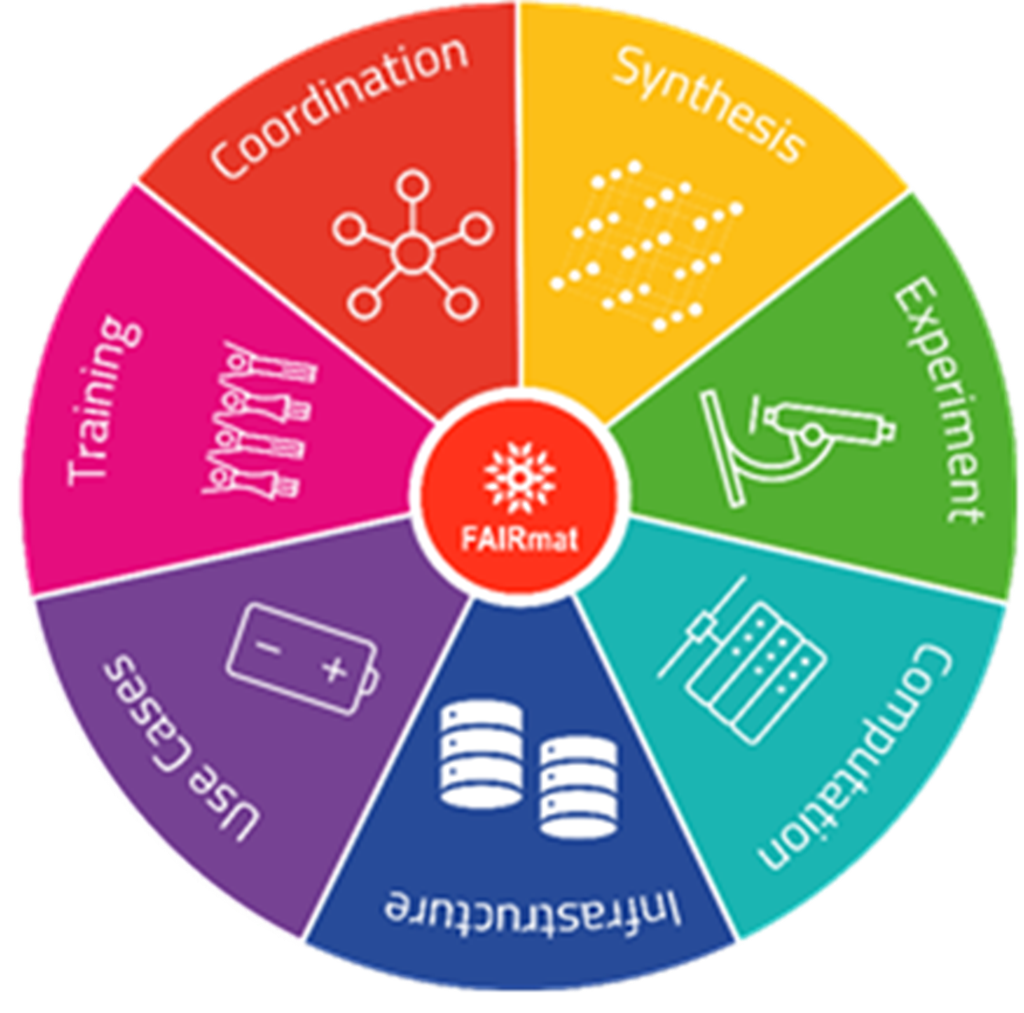 For more information please 
visit
https://fair-di.eu/fairmat/
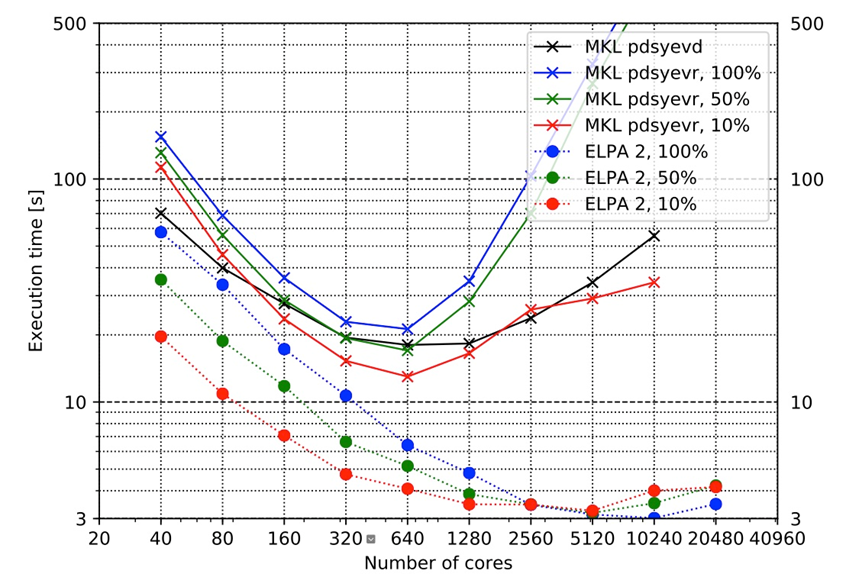 Fig. 7: Performance and scaling comparison of ELPA and the Intel Math Kernel Library (MKL) for the diagonalization of a double-precision, real matrix of size n = 20,000. The percentage of computed eigen-vectors (pdsyevd in %) is noted as well.
Fig. 10: General structure of the FAIRmat project
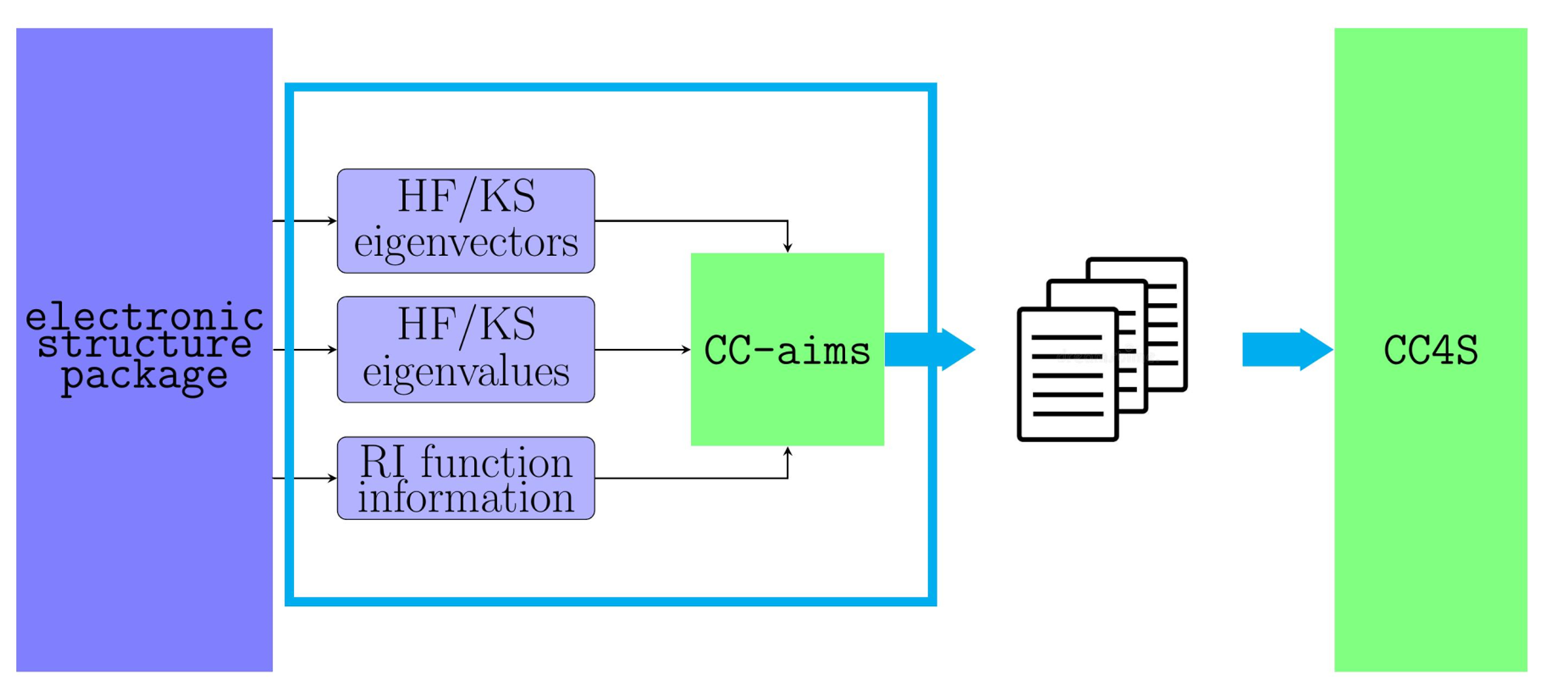 Fig. 9: CC-aims is an interface the to coupled-cluster-for-solids…(CC4S) code. It was deve- loped for all-elec-tron codes.
.
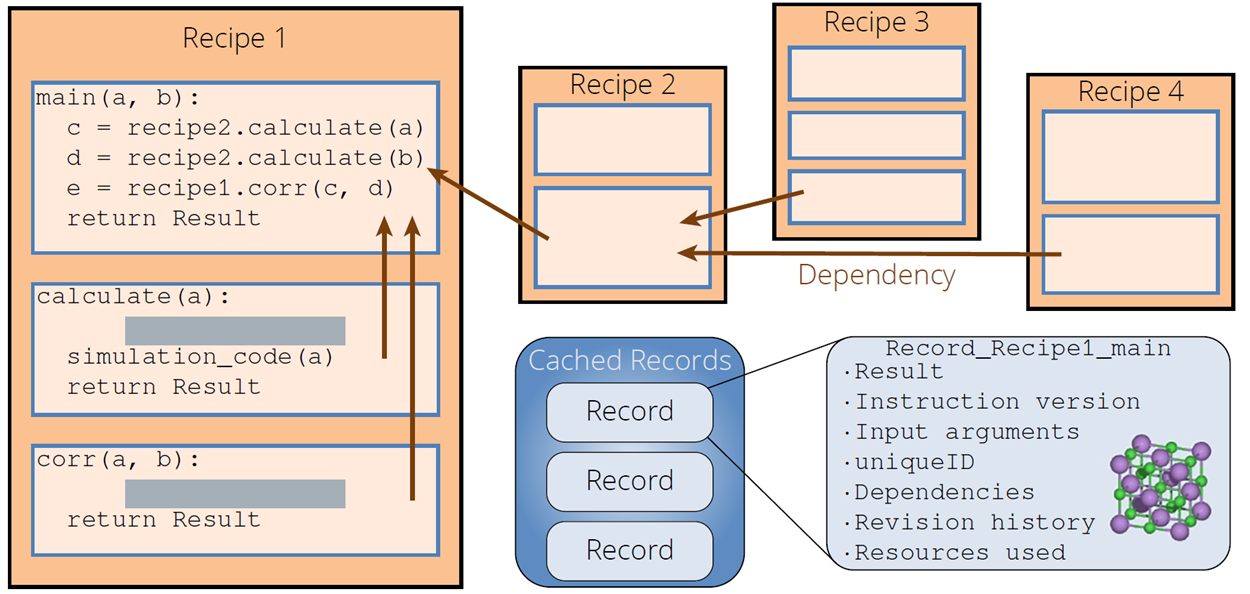 Fig. 8: ASR defines  complex workflows from a set of smaller smaller tasks, i.e. re-cipes. Each result is cached as a record with all relevant meta-data to preserve the provenance of each calculation.
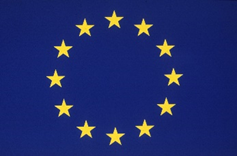 This project has received funding from the European Union’s Horizon 2020 research and innovation programme under grant agreement No 951786.